A Föld napja
„Ki mondta, hogy nem tudod megváltoztatni a világot?”
Története
Az ötletet John McConnell vetette fel 1969-ben egy UNESCO konferencián, San Franciscóban. A Föld napját első ízben 1970. március 21-én tartották, ami az északi féltekén a tavasz első napja.
Denis Hayes amerikai egyetemi hallgató 22-én mozgalmat indított a Föld védelmében, és megalapította az Earth Day Network-ot.
A következő jelentős esemény a Föld Napja Nemzetközi Hírközpont megalakulása volt 1989-ben Kaliforniában, ettől kezdve havonta küldtek hírlevelet a világ minden országába, hogy sokféle akcióval ünnepeljék április 22-én a Föld napját az egész világon.
Kezdeményezés lényege:
Az üvegházhatás csökkentése
Jégtakarók megőrzése 
Elsivatagosodás lassítás
Kiszáradás lassítása
Állatfajok védelme
Ózonpajzs vékonyulásának lassítása
Vízszint emelkedés
Elsődleges okozója a magas üvegházhatás melynek következtében elkezdett olvadni a sarkvidéki jégtakaró. 
A csapadék egyre rendszertelenebbül hullik és egyre nagyobb mennyiségben mely özönvizeket, belvizeket okoz.
Állatfajok védelme
A túlvadászás és az élőhelyük csökkenése miatt számos állatfaj  veszélyeztetetté vált, vagy már sajnos kipusztult. 
Ennek lassítására szolgál például a veszélyeztetetté nyilvánítás.
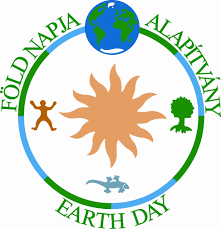 Csak egy földünk van szóval vigyázzunk rá!